Uso pedagógico de las TIC
Propuestas para formadores de formadores
RECURSOS
CAPACITACIÓN
CEDOC
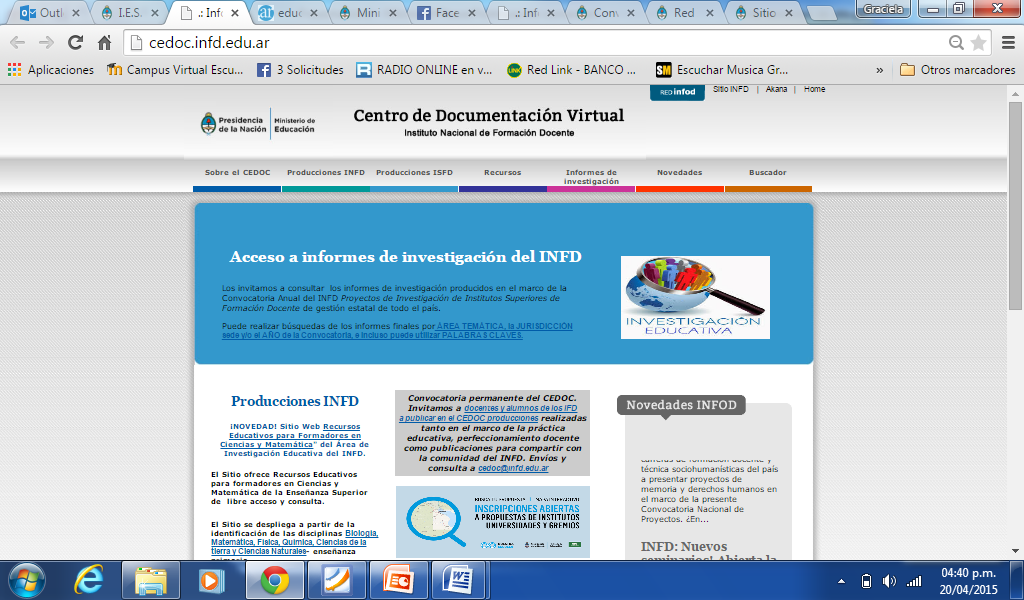 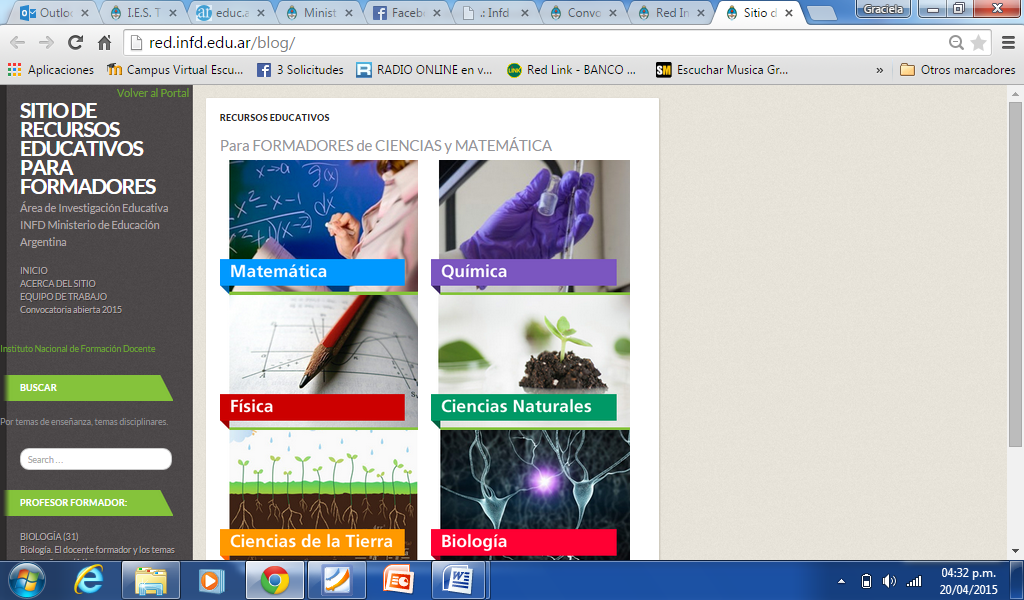 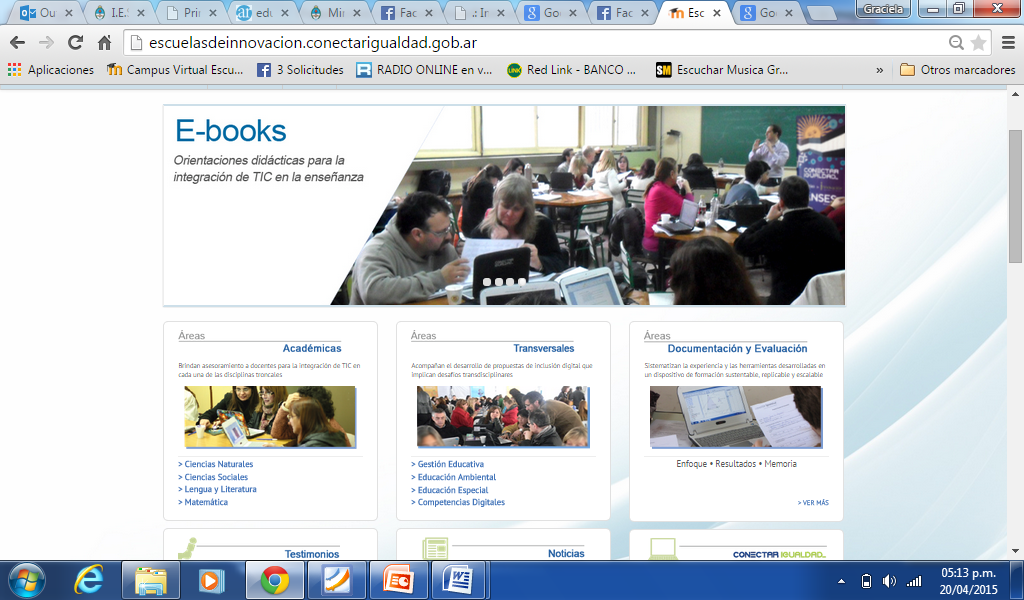 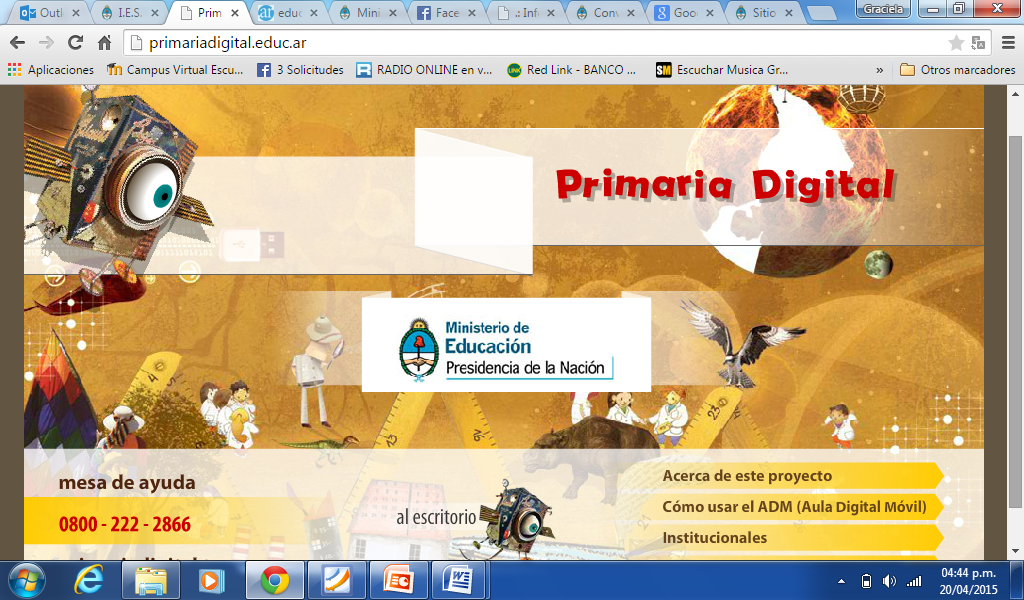 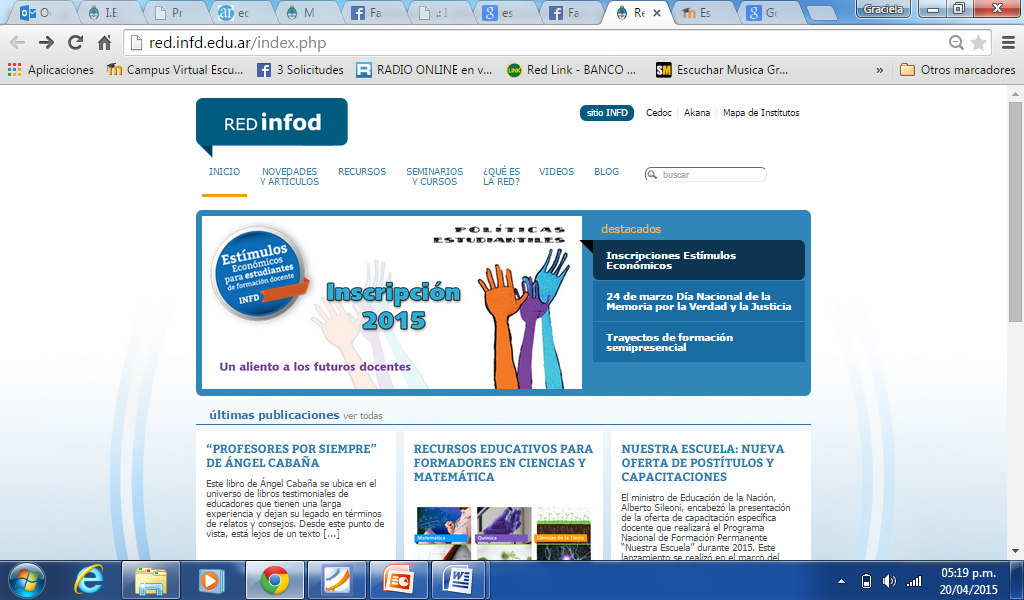 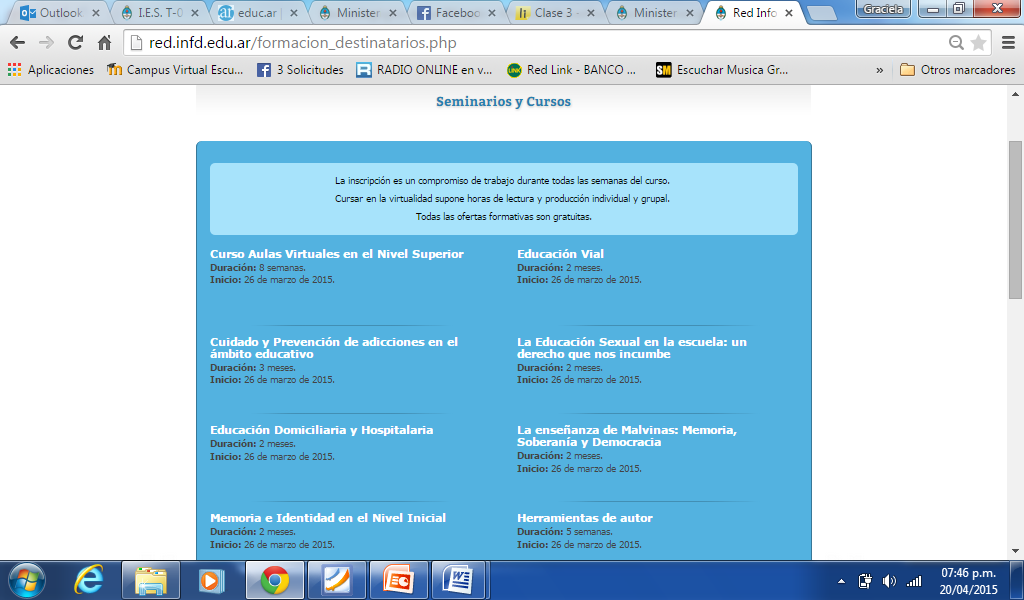 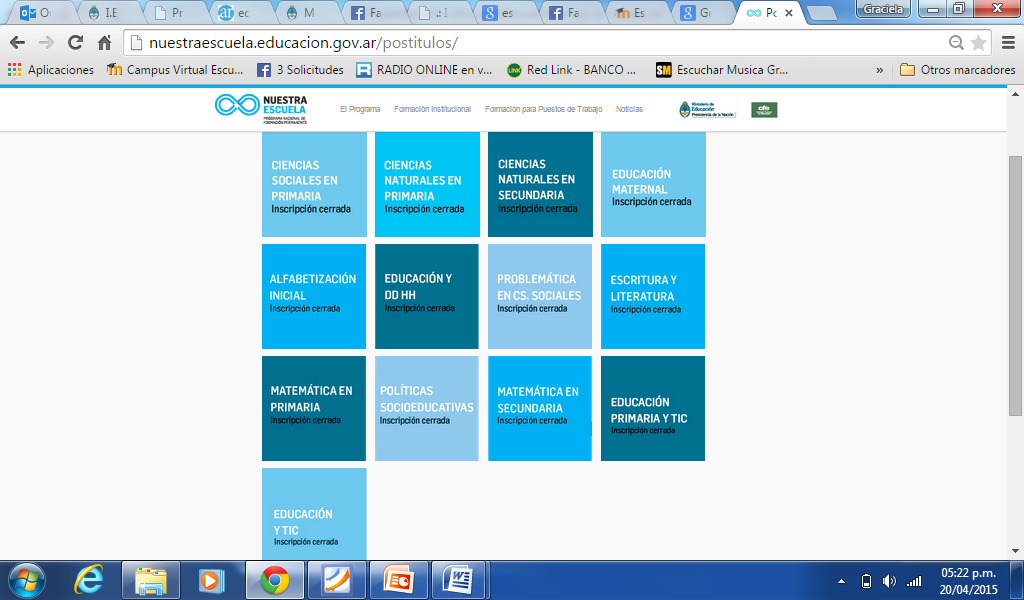 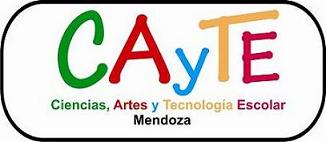 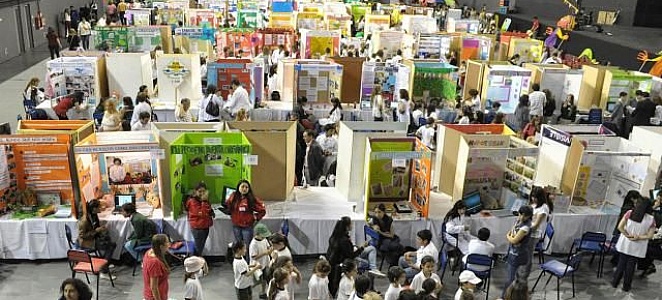